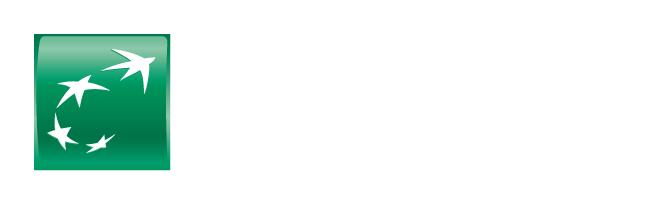 HOW TO MANAGE A PARAGRAPH?
Summary
How to manage a paragraph
On yourcontent.
Click on «Add paragraph» to select a paragraph in the list.
Full-filled the paragraph and save the page.
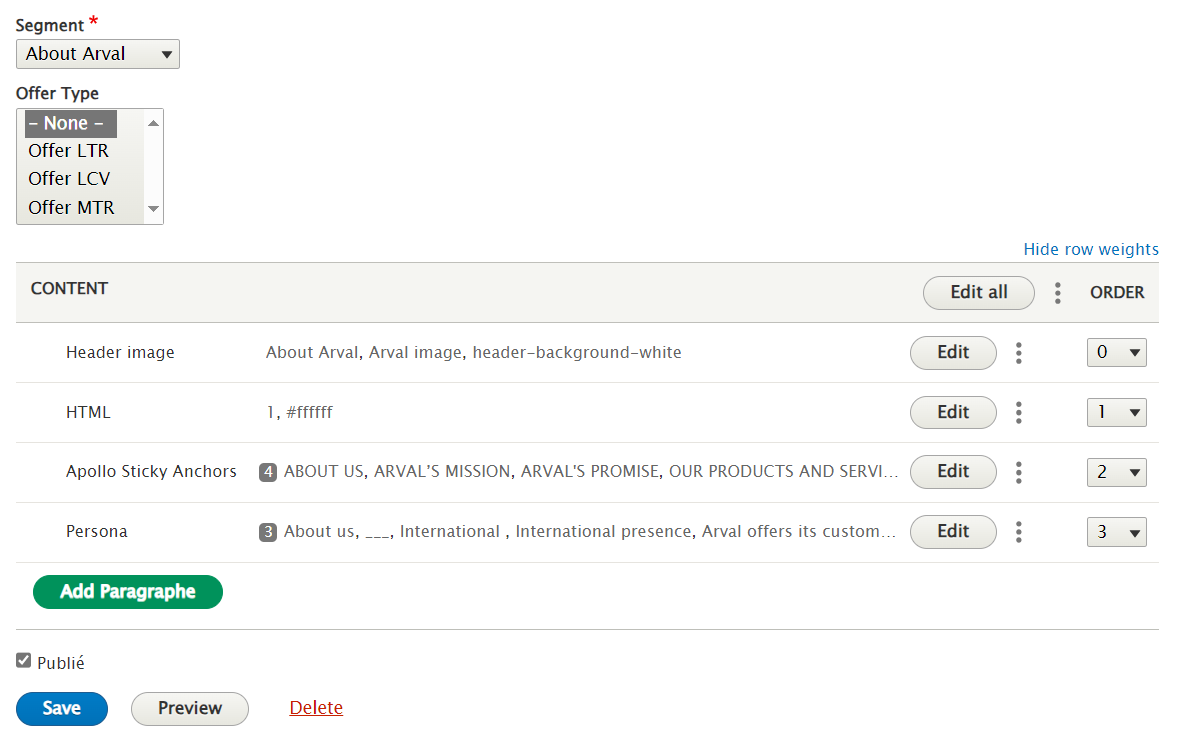 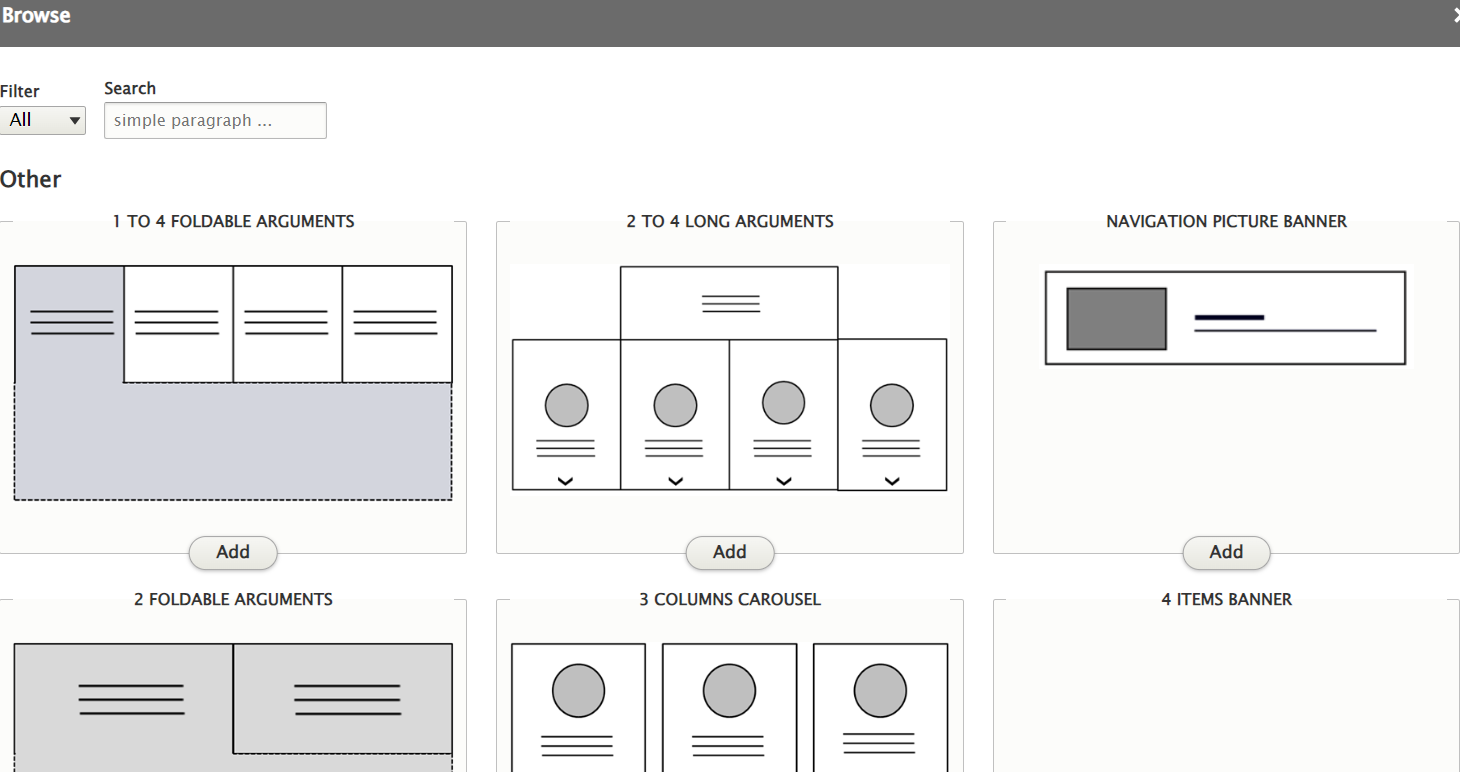 HOW TO DELETE OR MODIFY PDF
2
How to manage a paragraph
After adding the paragraph.
You can manage the order by the numbers.
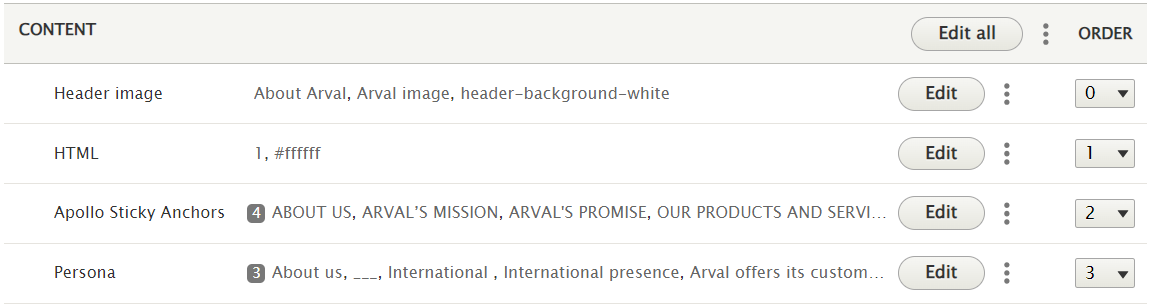 HOW TO DELETE OR MODIFY PDF
3